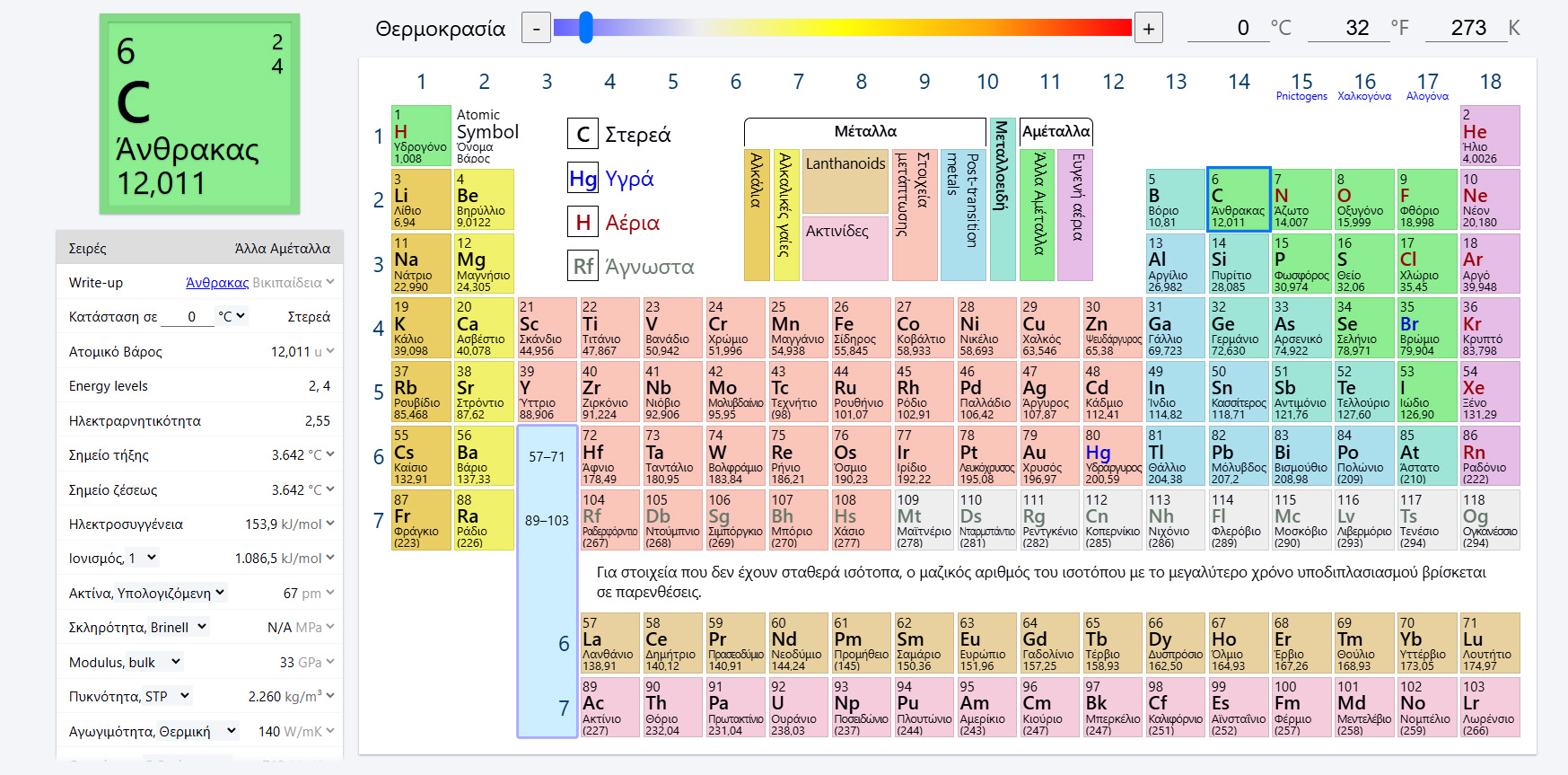 Βασιλική Κόγια, Χημικός
3ο Γυμνάσιο Καρδίτσας
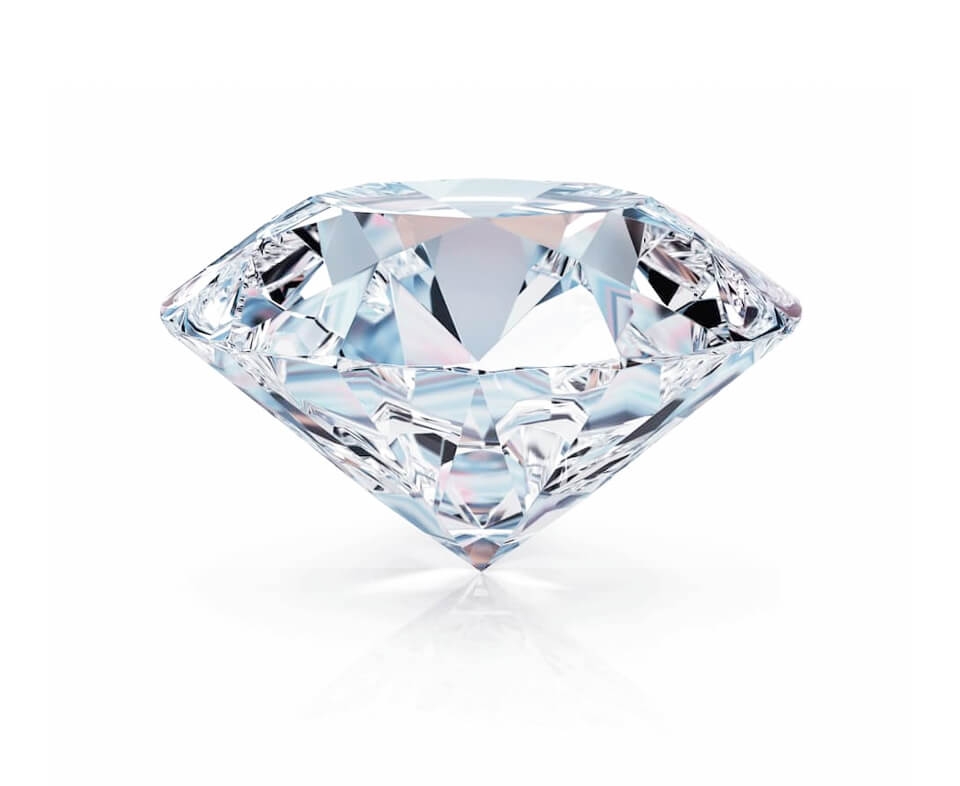 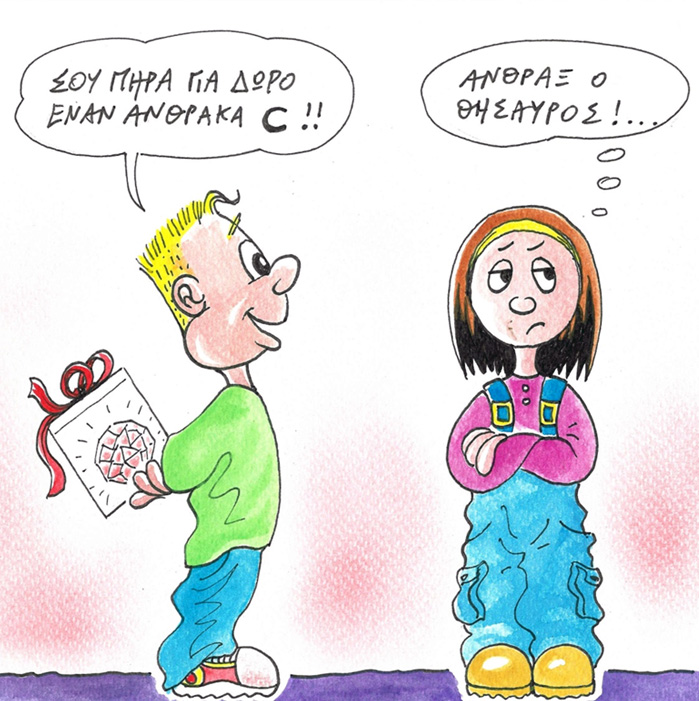 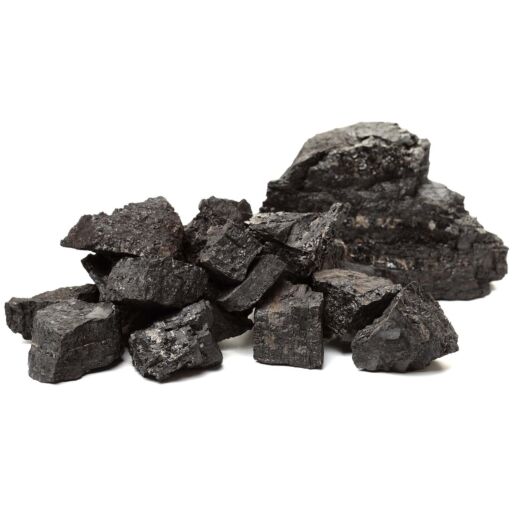 Άνθρακες
Φυσικοί                         Τεχνητοί
Άνθρακας
C
Φυσικοί άνθρακες
Τεχνητοί άνθρακες
Κρυσταλλικοί
Άμορφοι
Κοκ
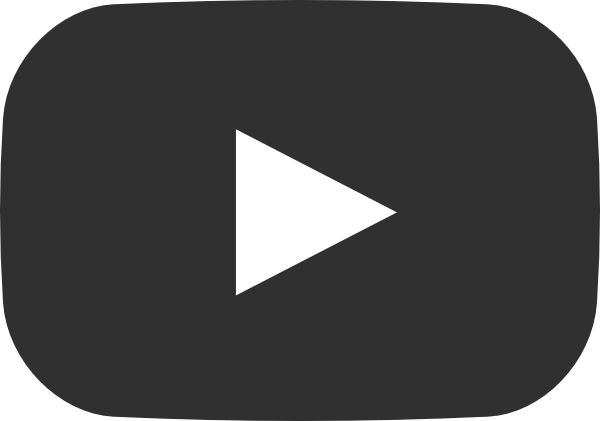 Διαμάντι
Ανθρακίτης
Ξυλάνθρακας
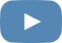 φουλερένια
Ενεργός άνθρακας
Γραφίτης
Λιθάνθρακας
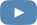 Λιγνίτης
Ζωικός άνθρακας
Τύρφη
Αιθάλη
Διαμάντι - Diamond
Καθαρή κρυσταλλική μορφή
Χρώμα:
Άχρωμο
Κίτρινο
Γαλαζωπό
Πορφυρό έως ερυθρό
Ιώδες
Μπλε
Πράσινο
Άσπρο
Μαύρο
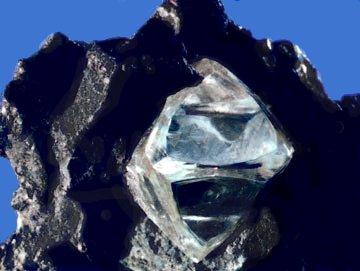 Σύστημα κρυστάλλωσης: Κυβικό
Κρύσταλλοι: Συχνά οκταεδρικοί
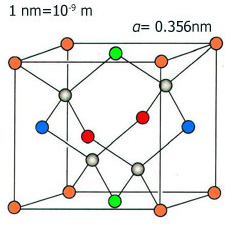 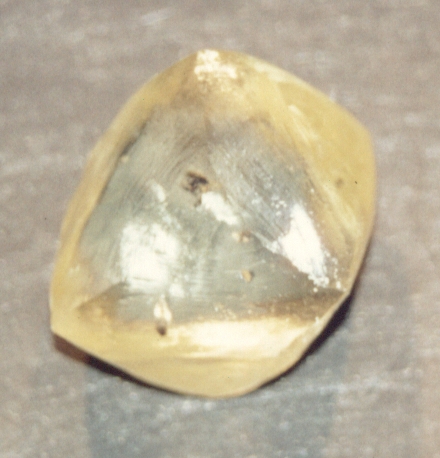 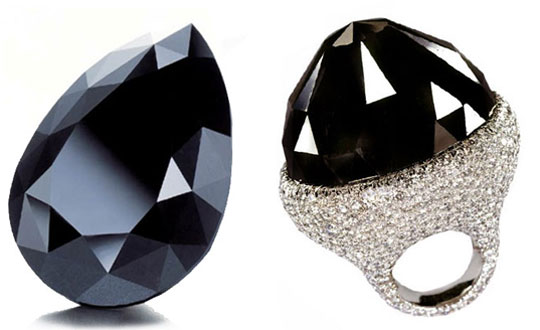 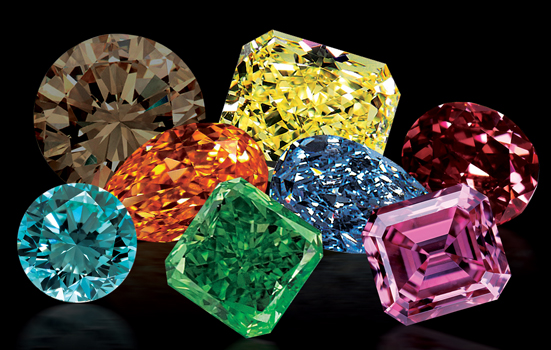 Γραφίτης - Graphite
Καθαρή κρυσταλλική μορφή
Χρώμα 
Σιδηρομέλαν έως χαλυβδόφαιο
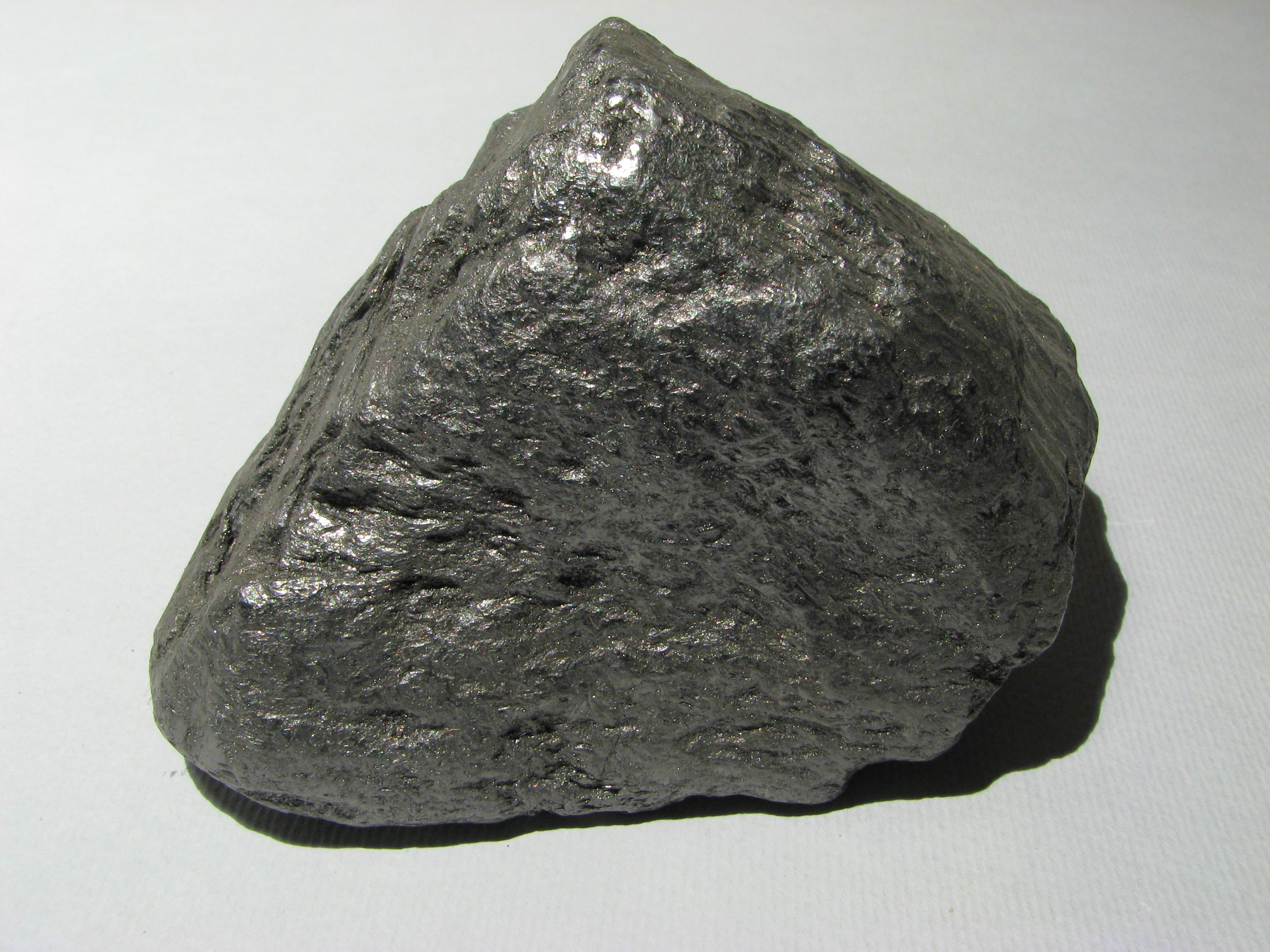 Σύστημα κρυστάλλωσης: Εξαγωνικό
Κρύσταλλοι: Εξαγωνικοί λεπτοπλακώδεις, συχνά κεκαμμένοι
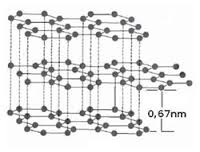 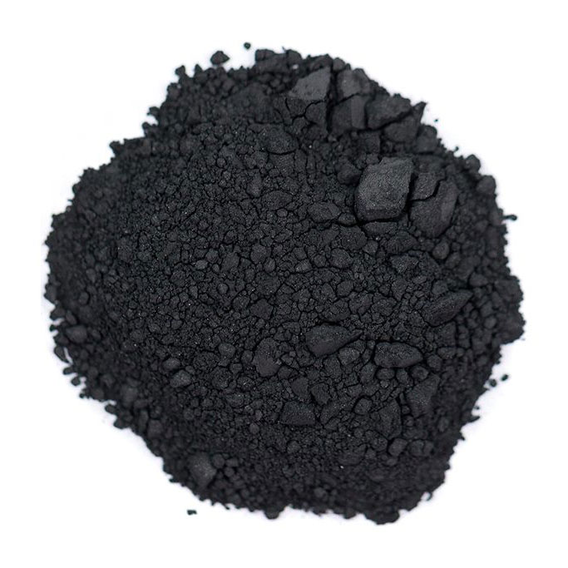 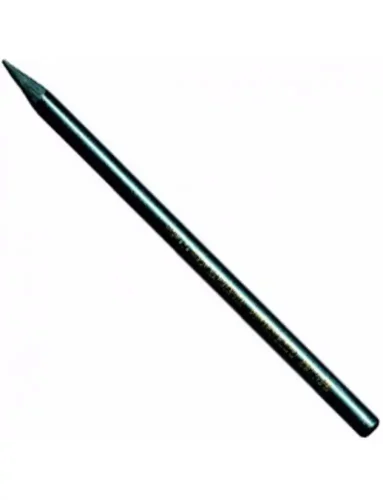 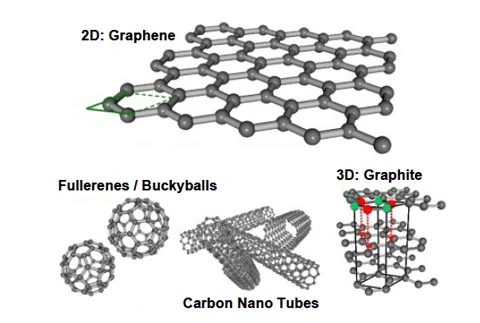 Ανθρακίτης - Anthracite
Περιεκτικότητα πάνω από 90% σε άνθρακα
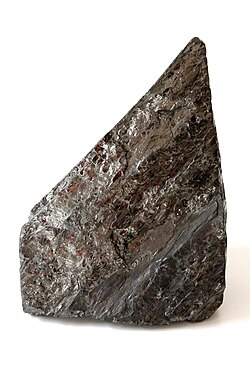 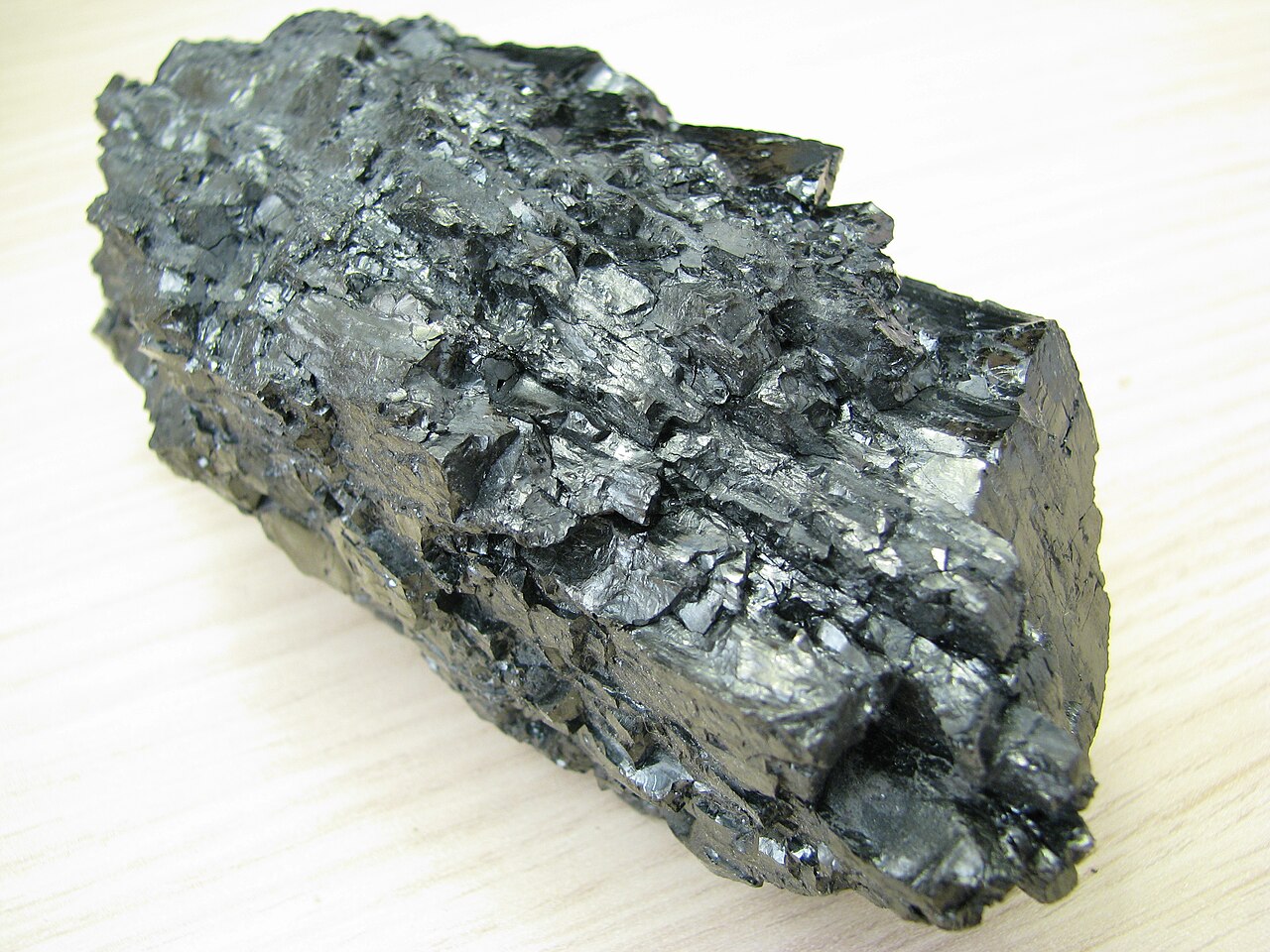 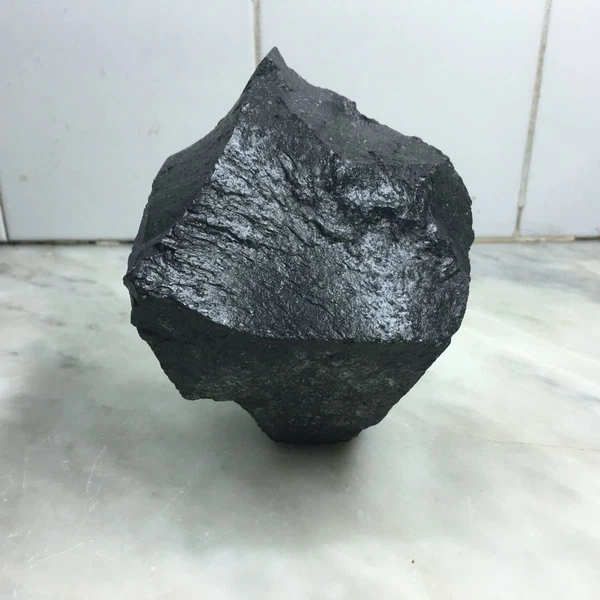 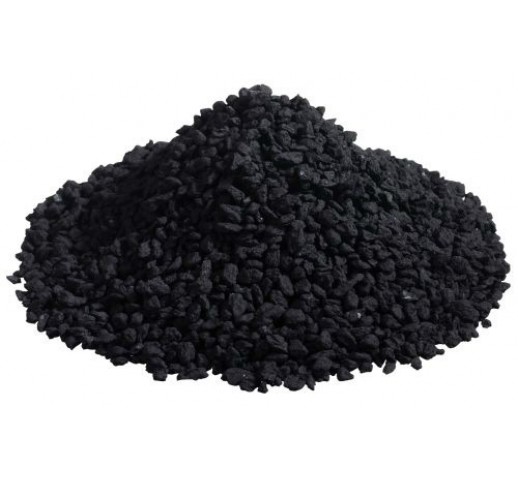 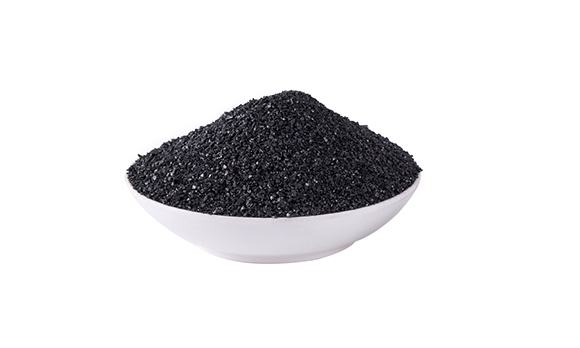 Λιθάνθρακας - Coal
Περιεκτικότητα από 75-90% σε άνθρακα
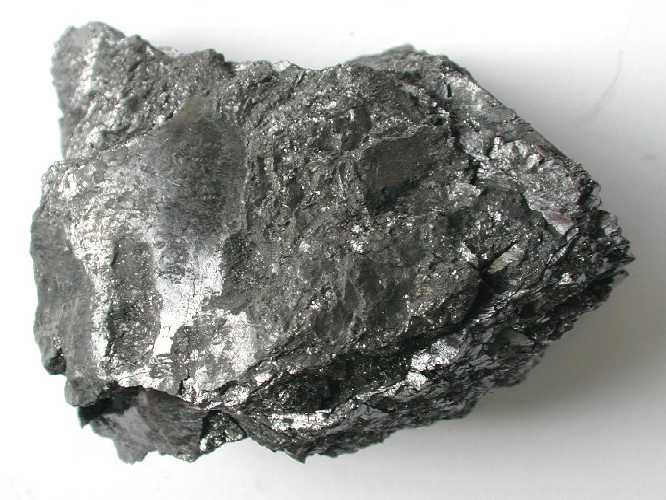 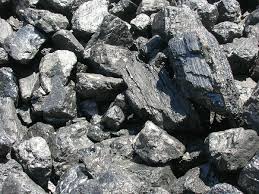 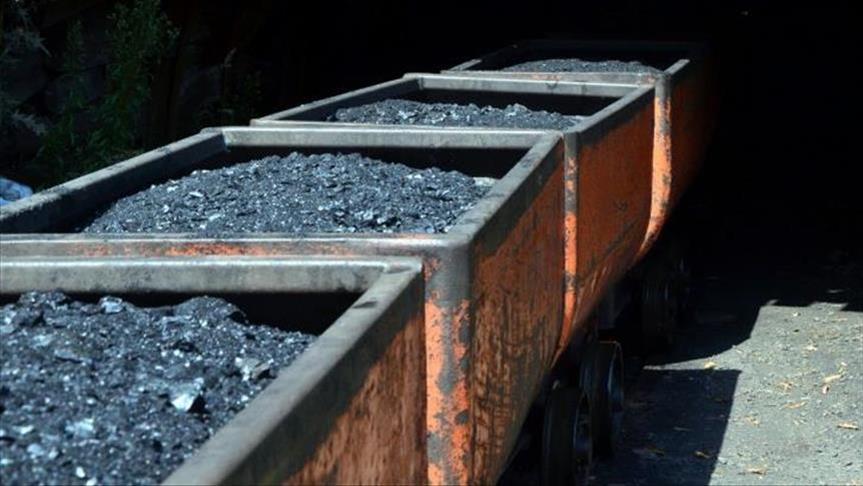 Λιγνίτης - Lignite
Περιεκτικότητα από 65-75% σε άνθρακα
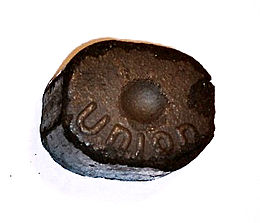 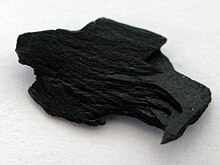 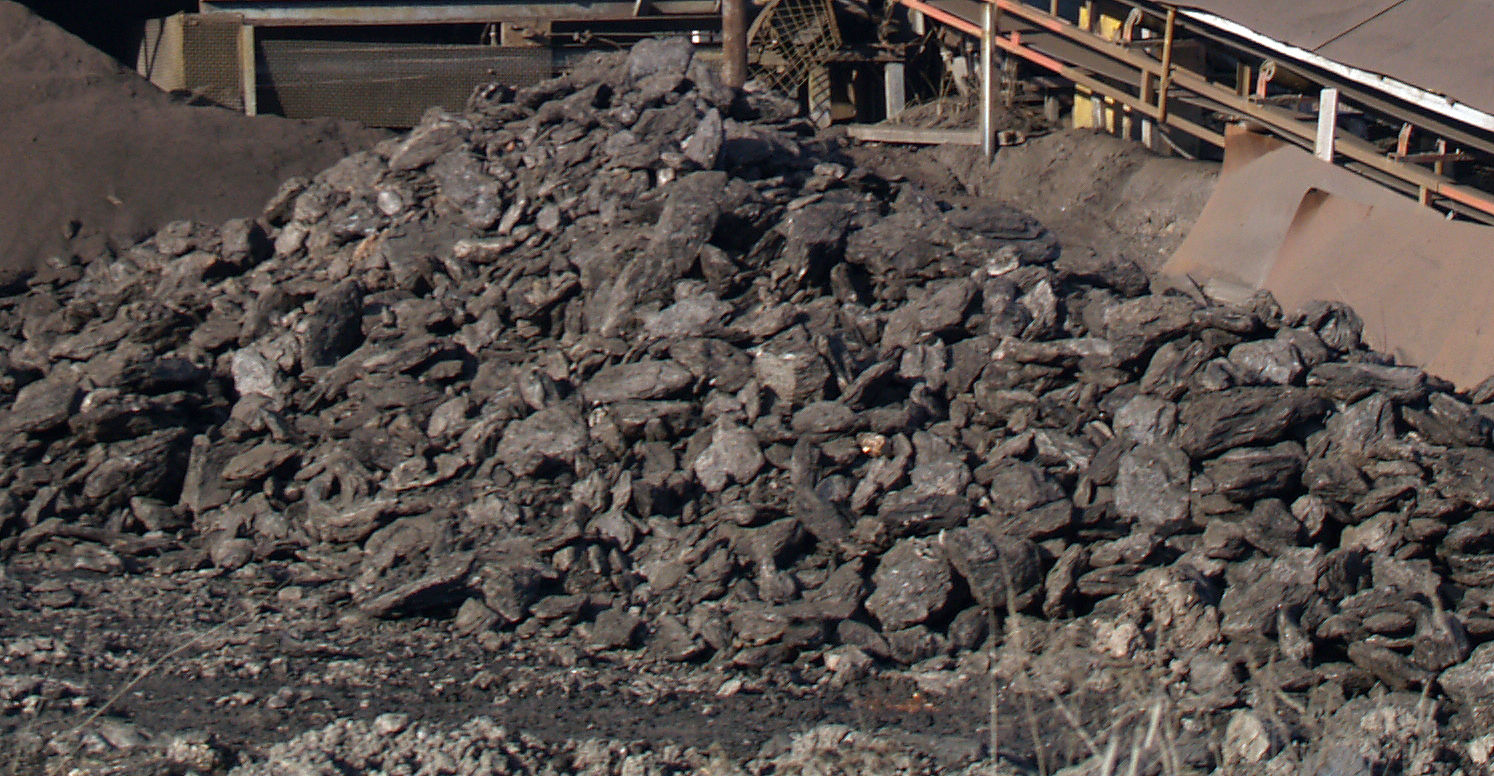 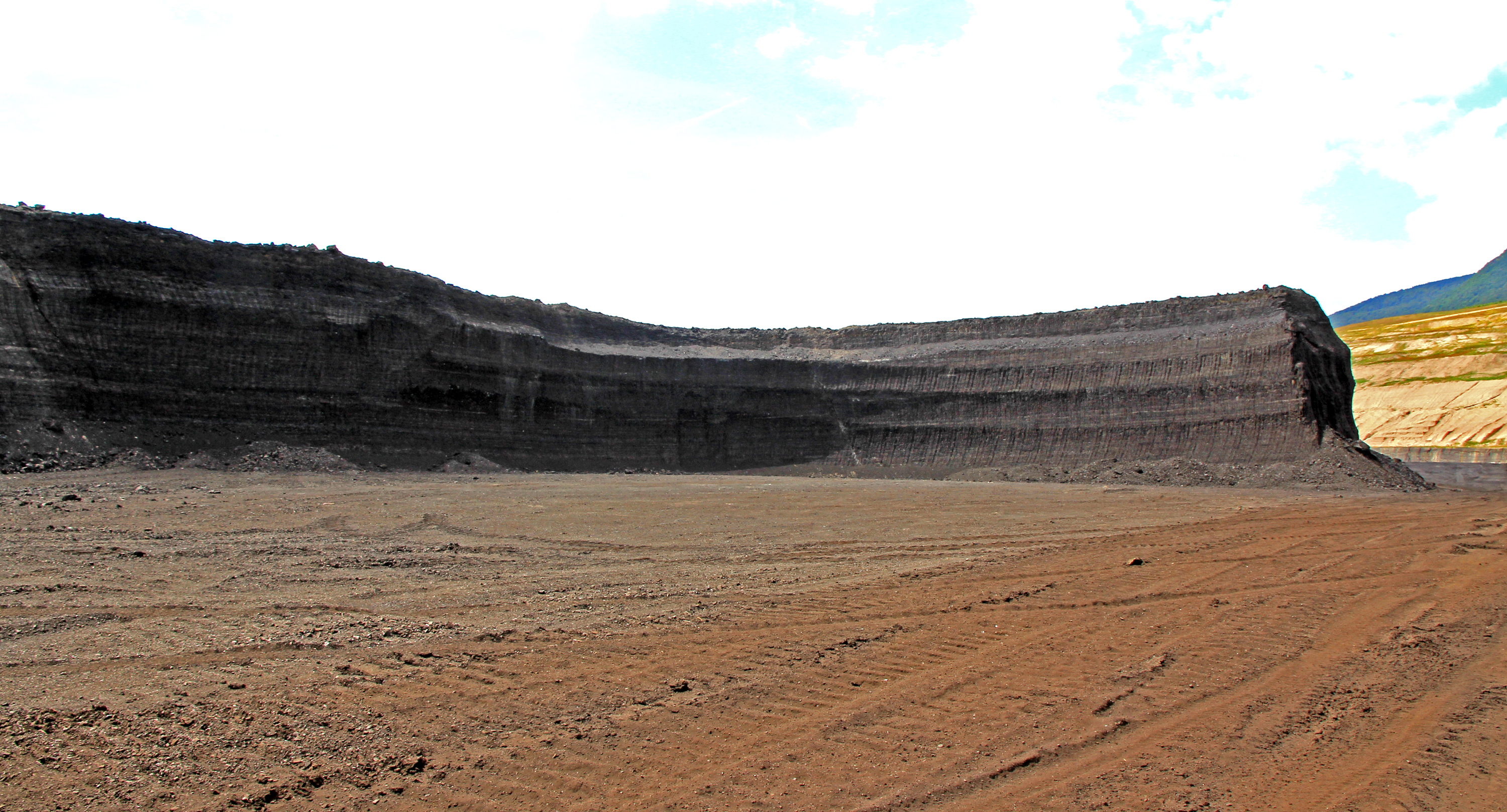 Τύρφη - Peat
Περιεκτικότητα έως 65% σε άνθρακα
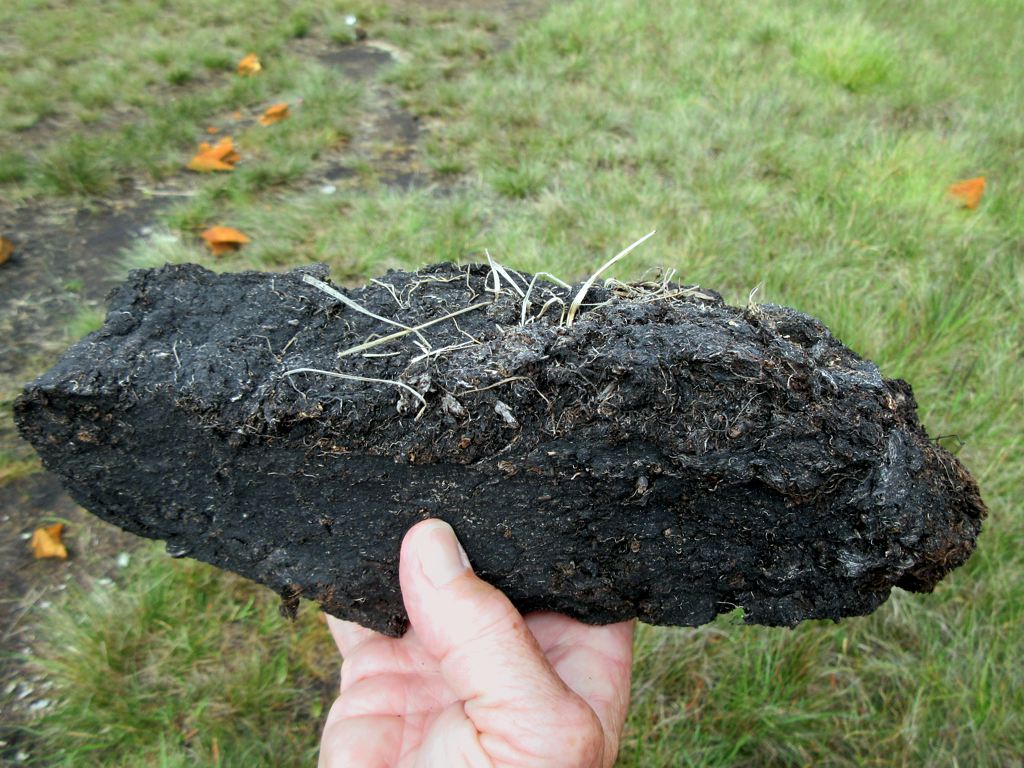 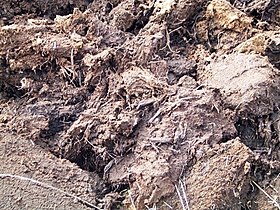 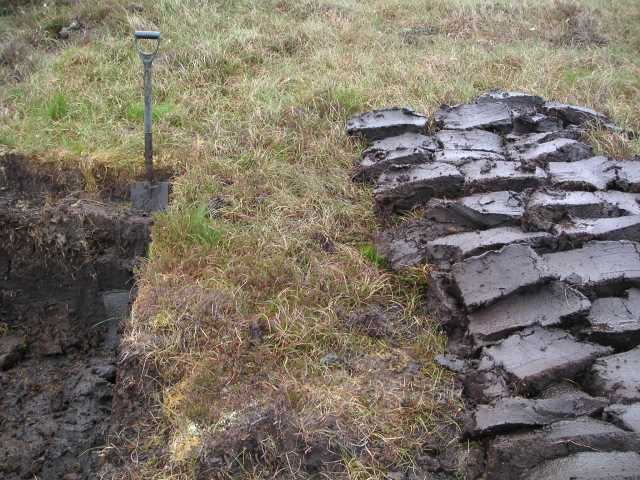 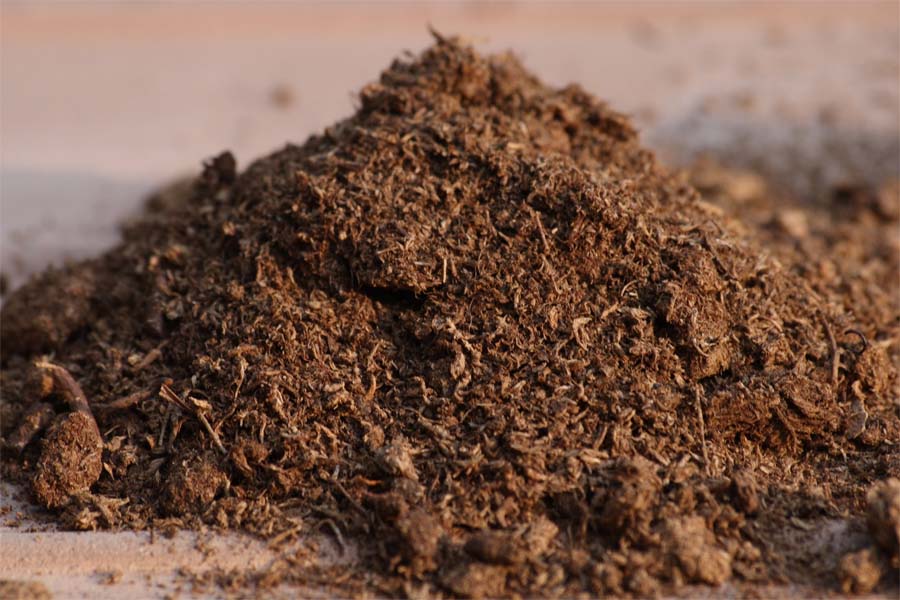 Κοκ - Coke (fuel)
οπτάνθρακας, κοκ ή κωκ
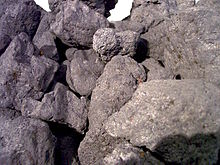 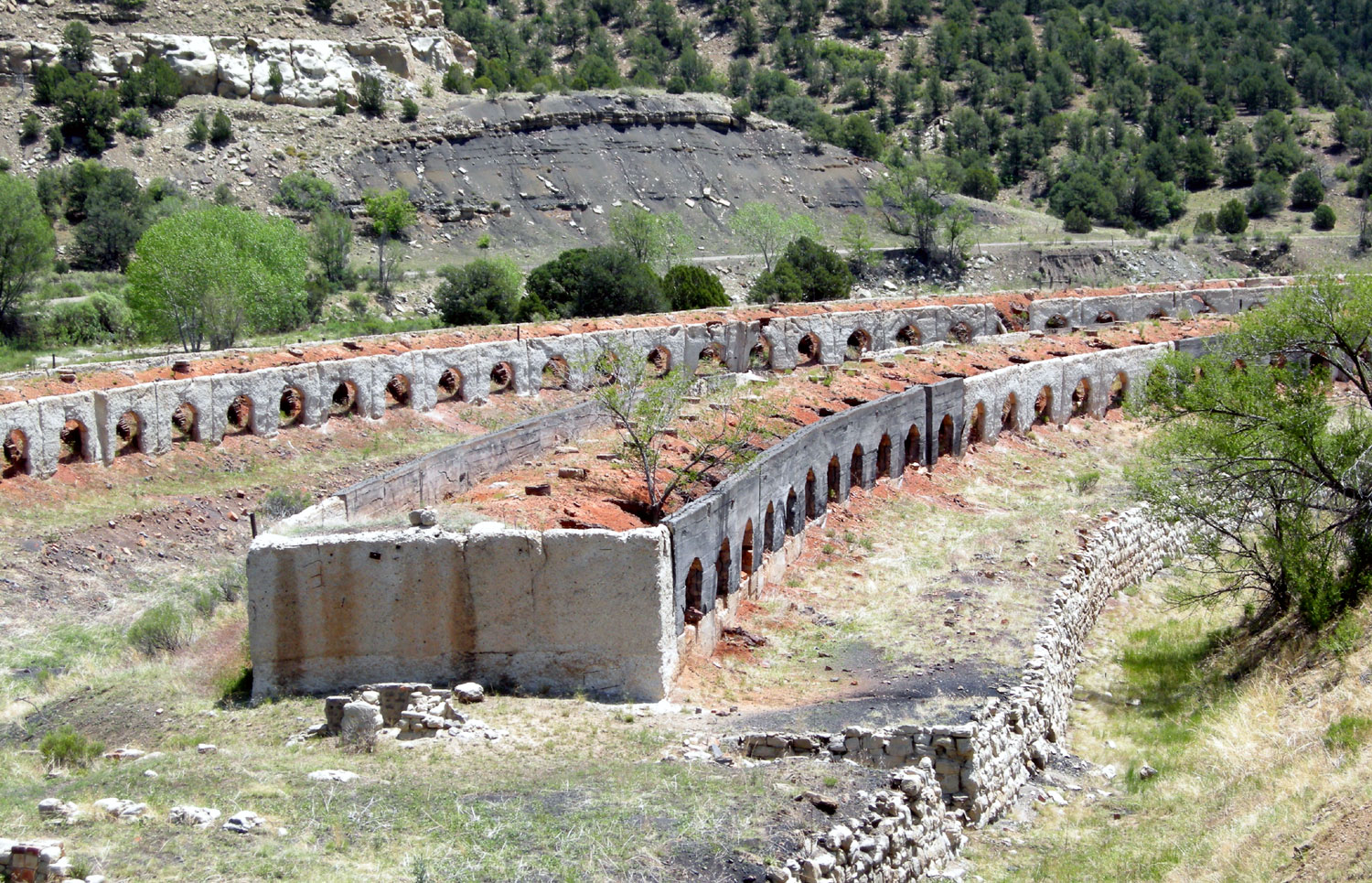 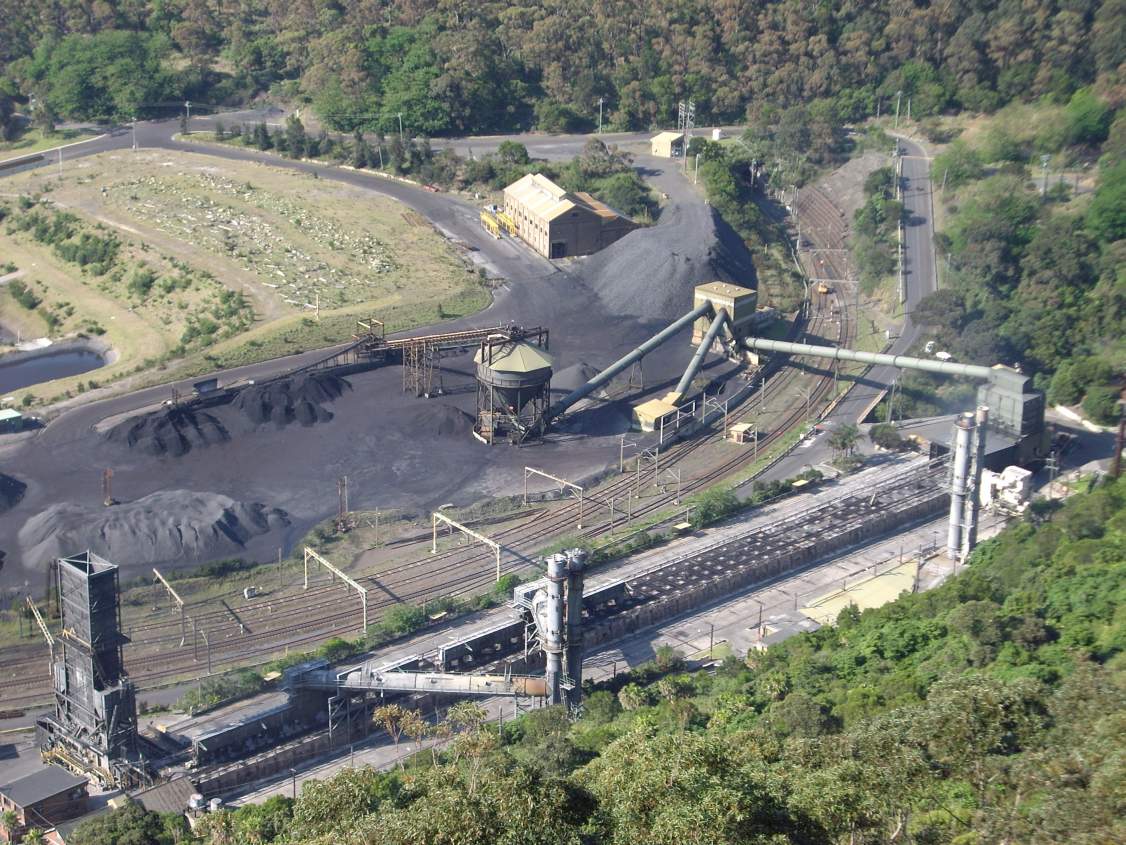 Ξυλάνθρακας - Charcoal
ξυλάνθρακας ή ξυλοκάρβουνο
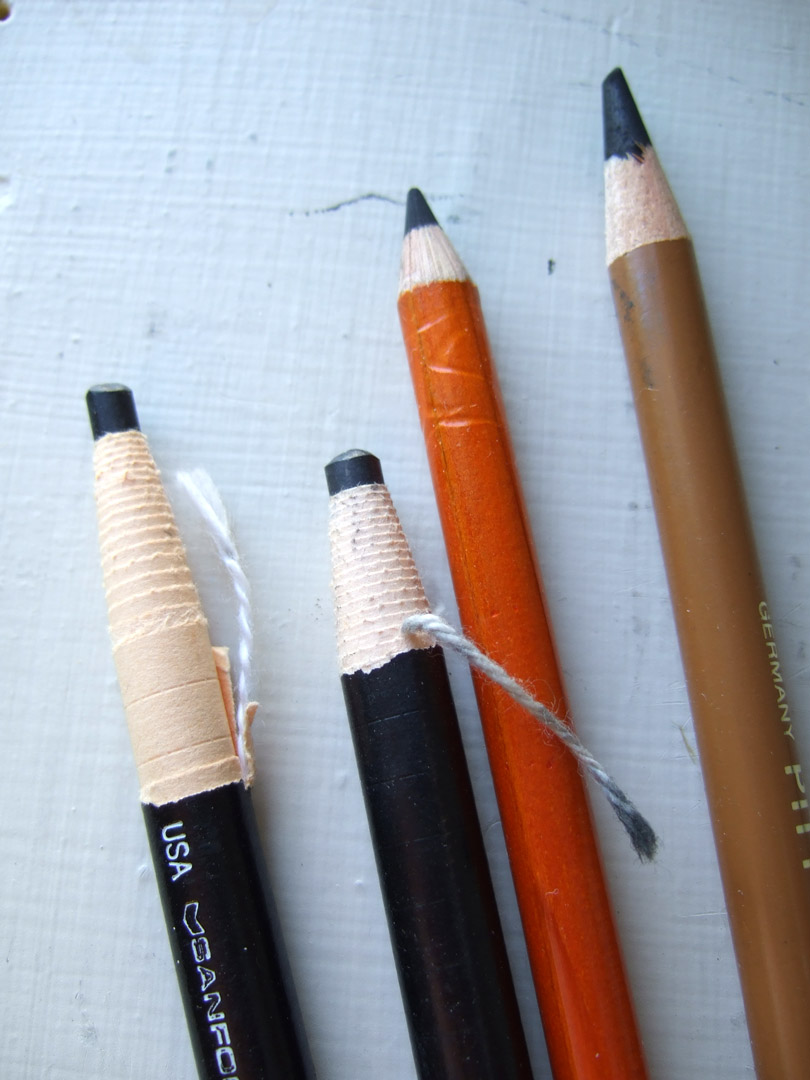 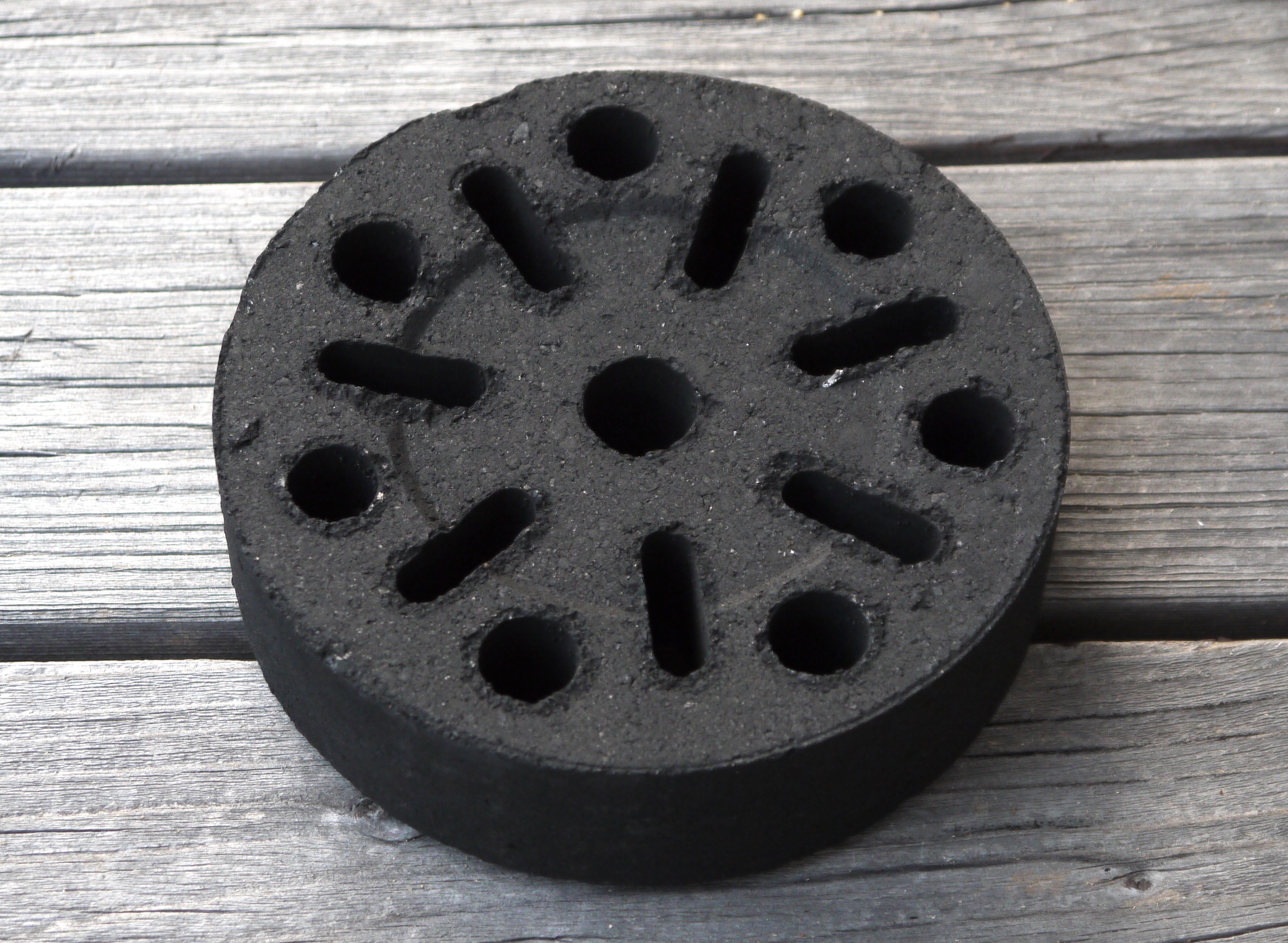 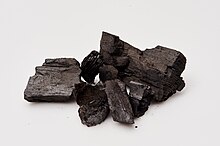 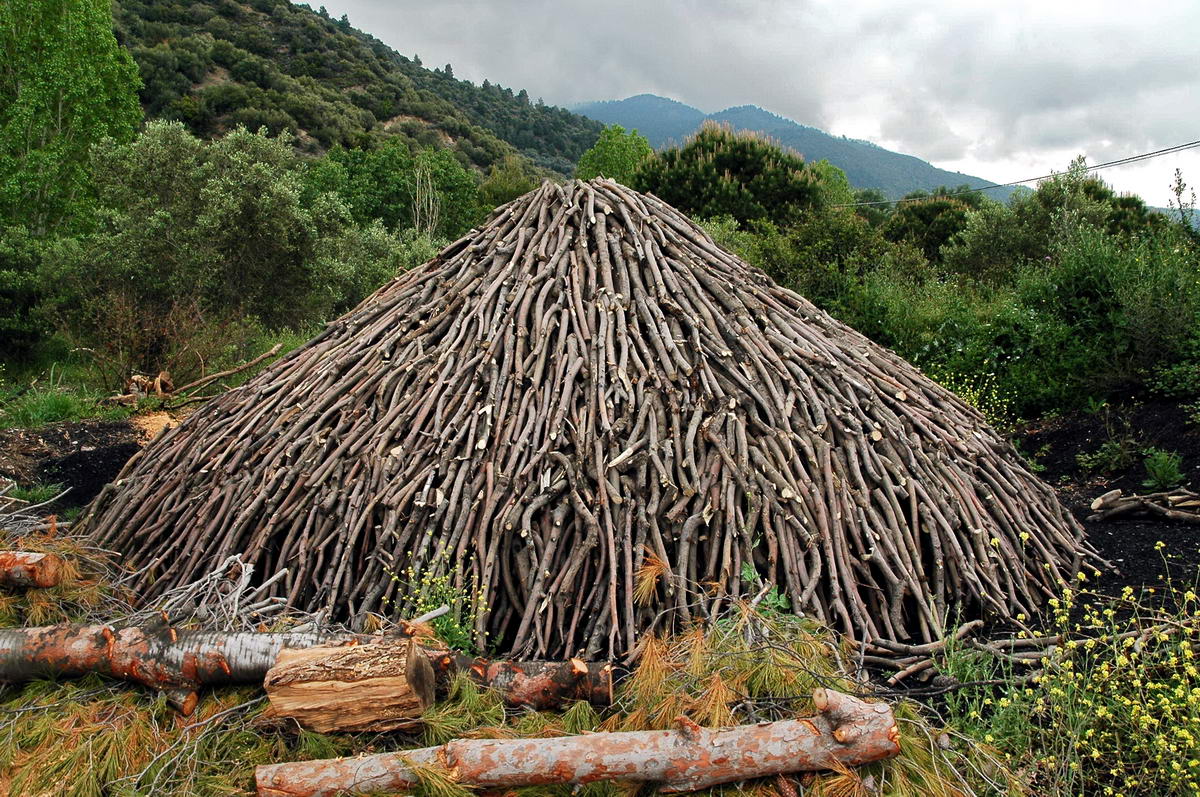 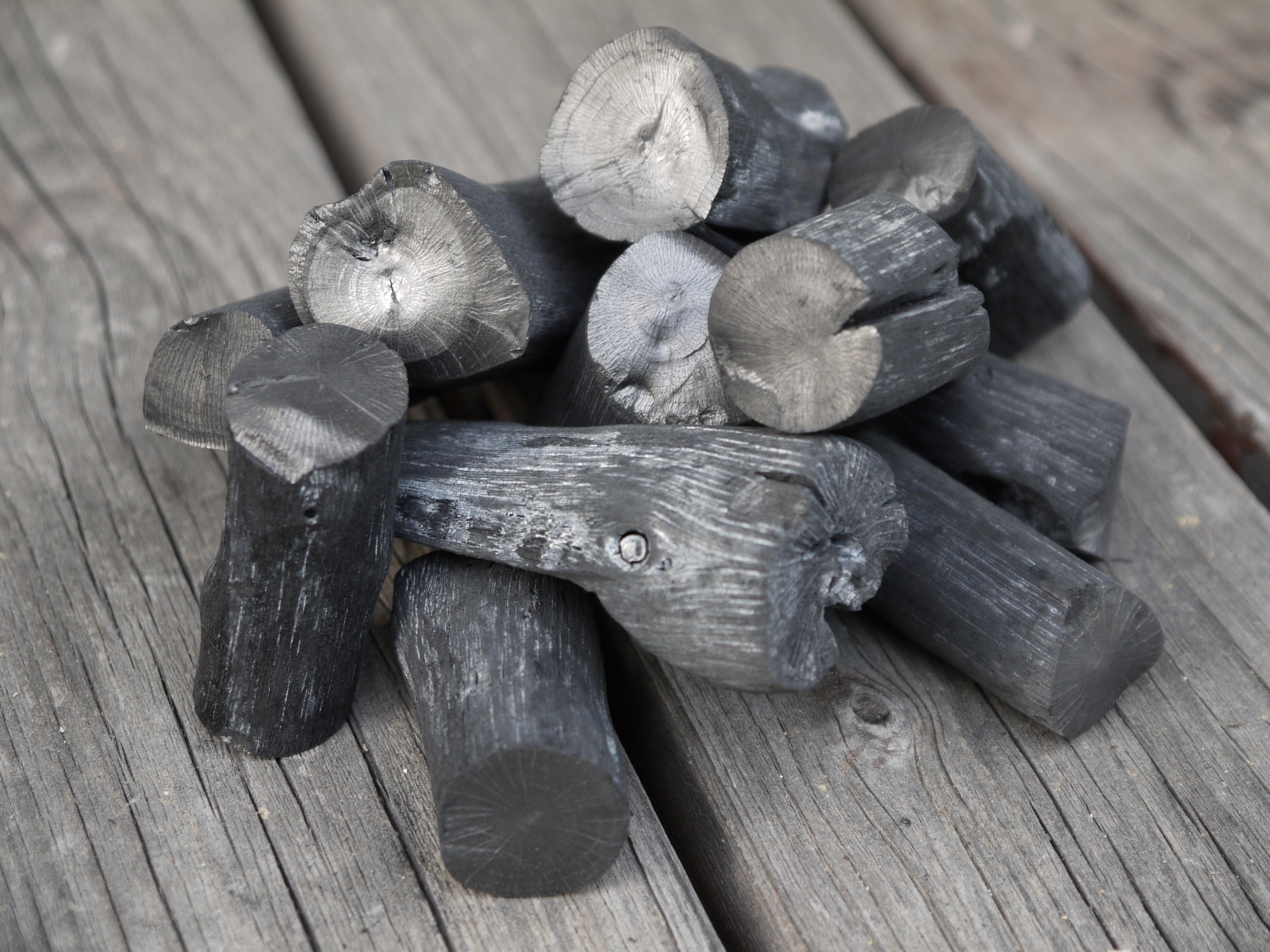 Ενεργός άνθρακας - Activated carbon
 ή activated charcoal
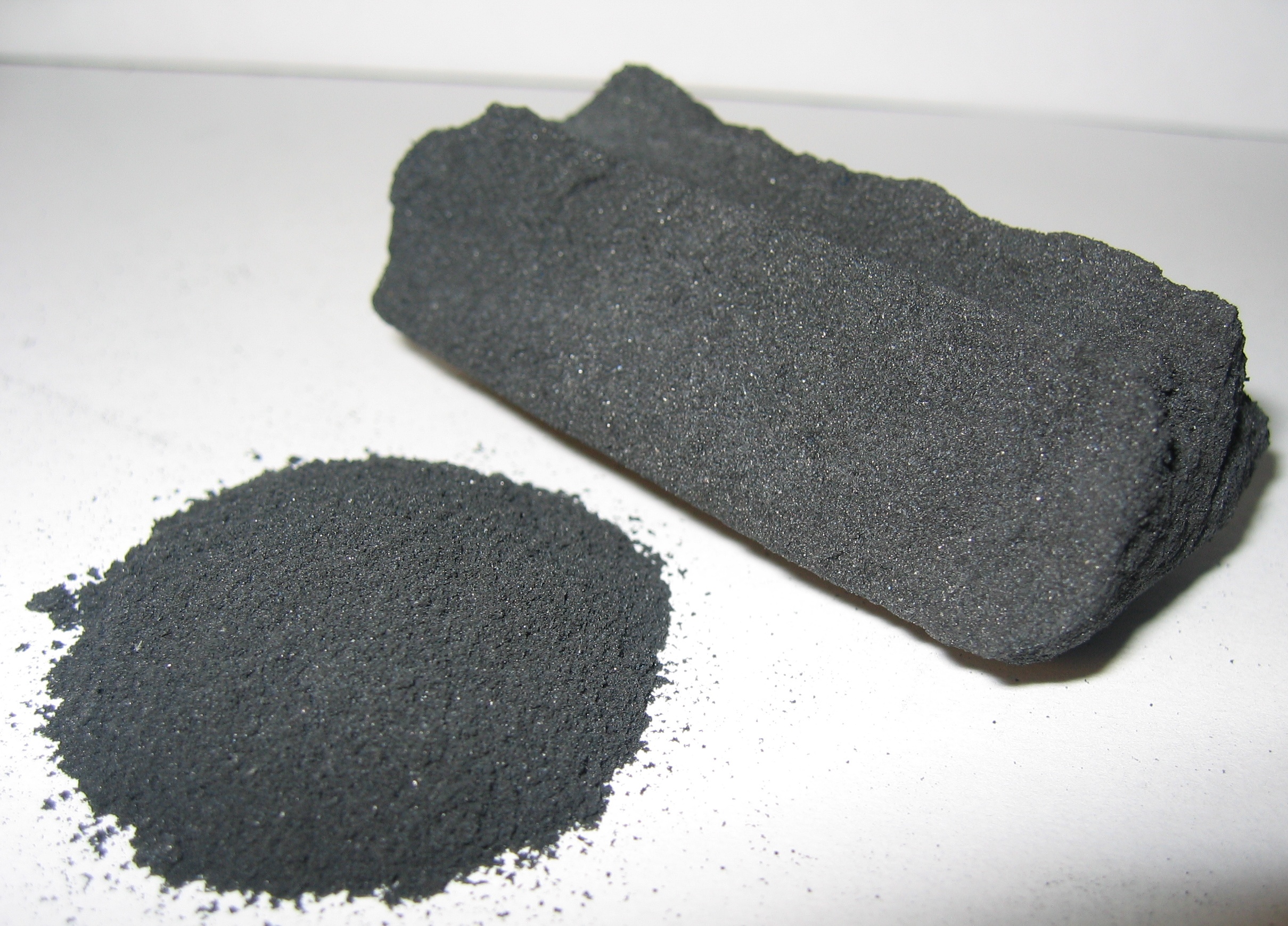 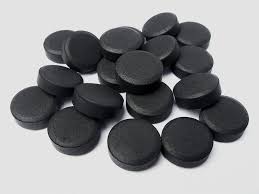 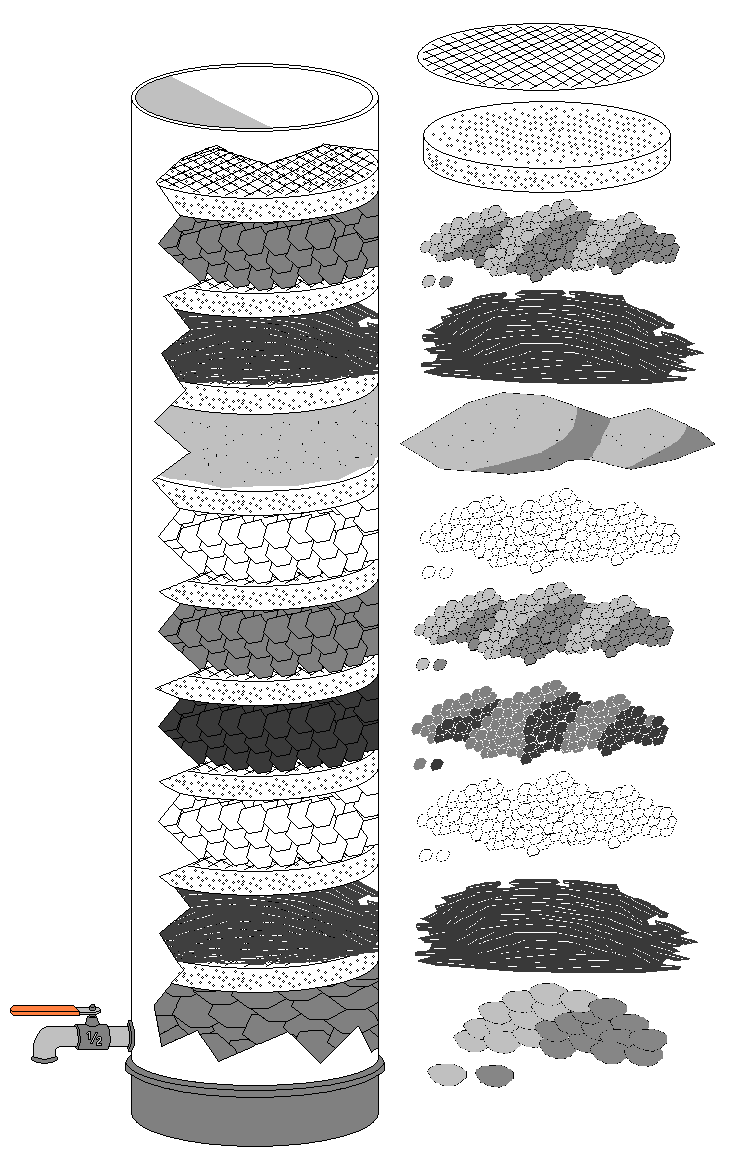 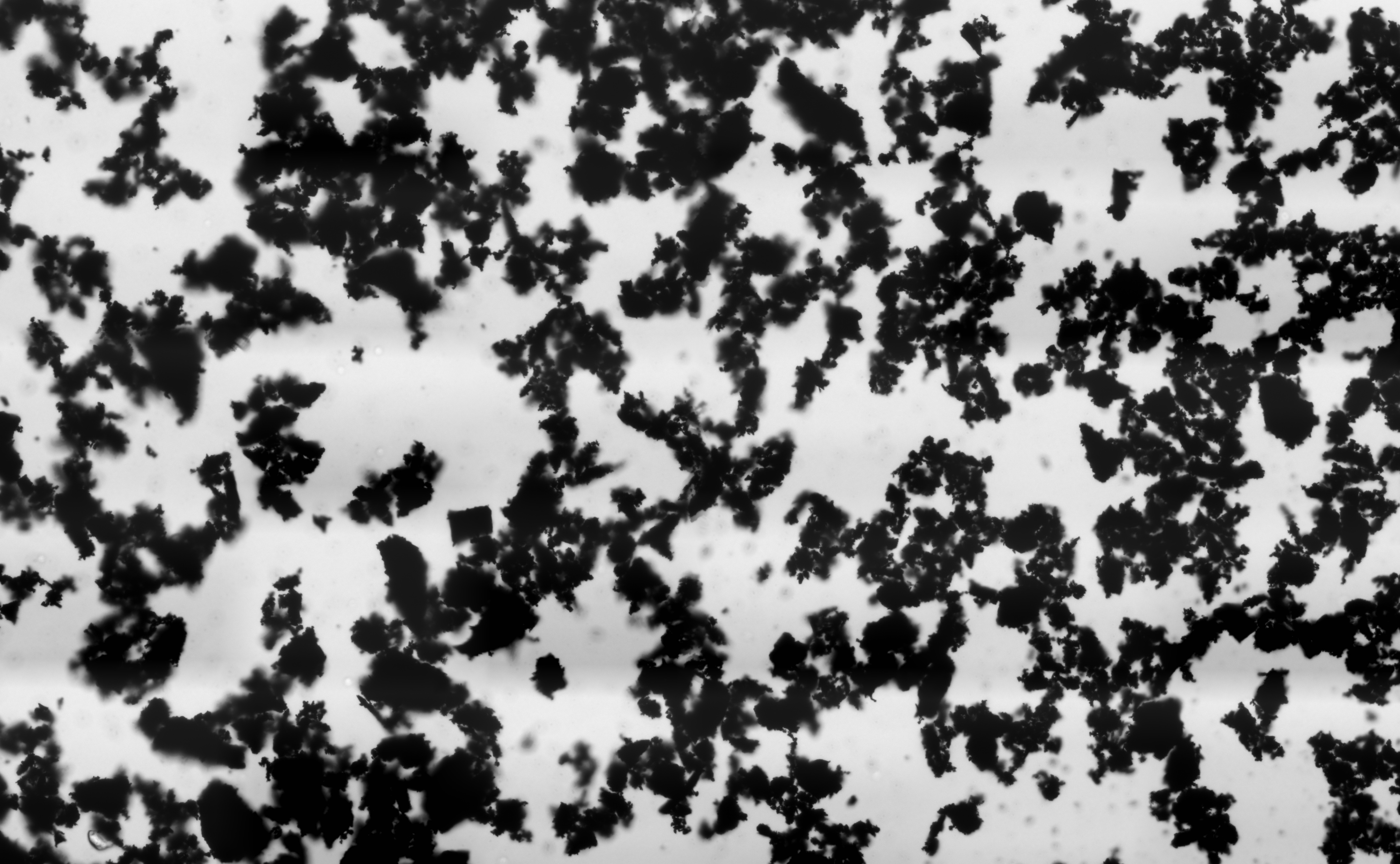 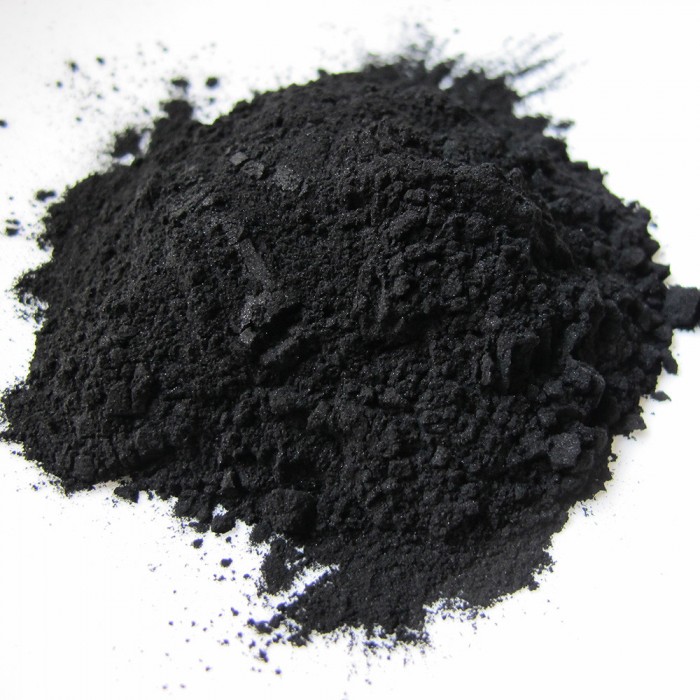 Ζωικός άνθρακας - Bone char
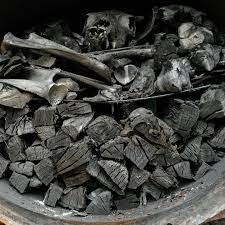 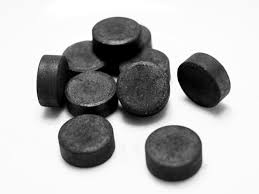 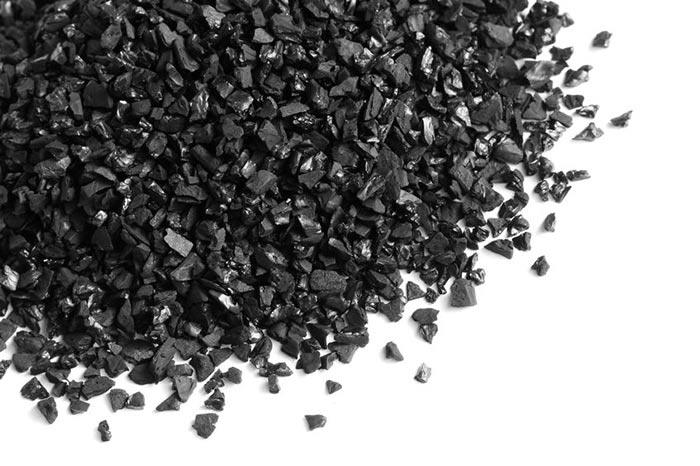 Αιθάλη
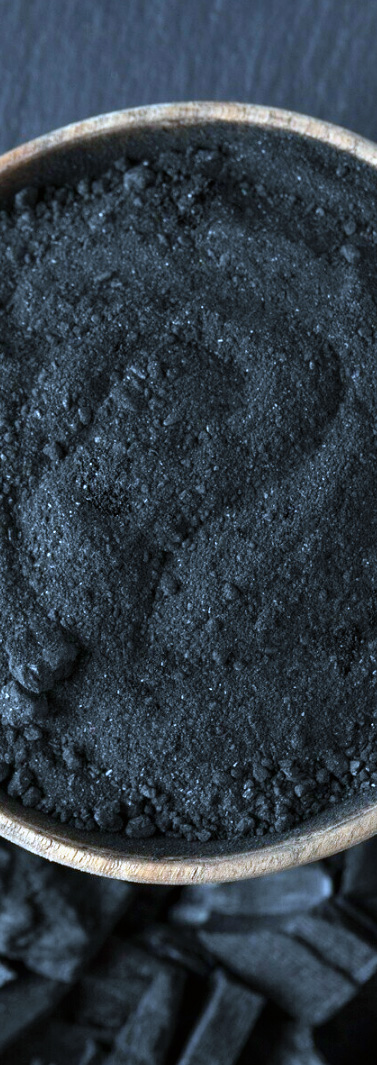 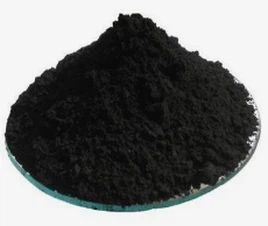 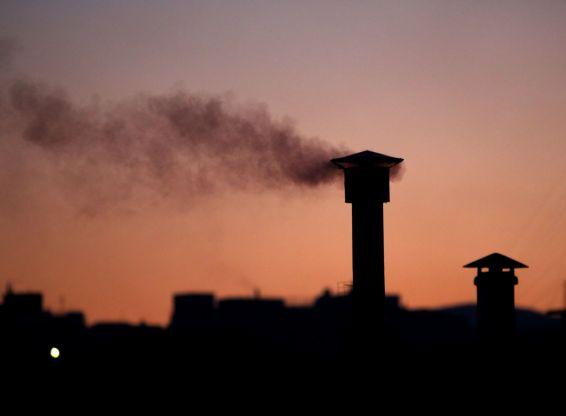 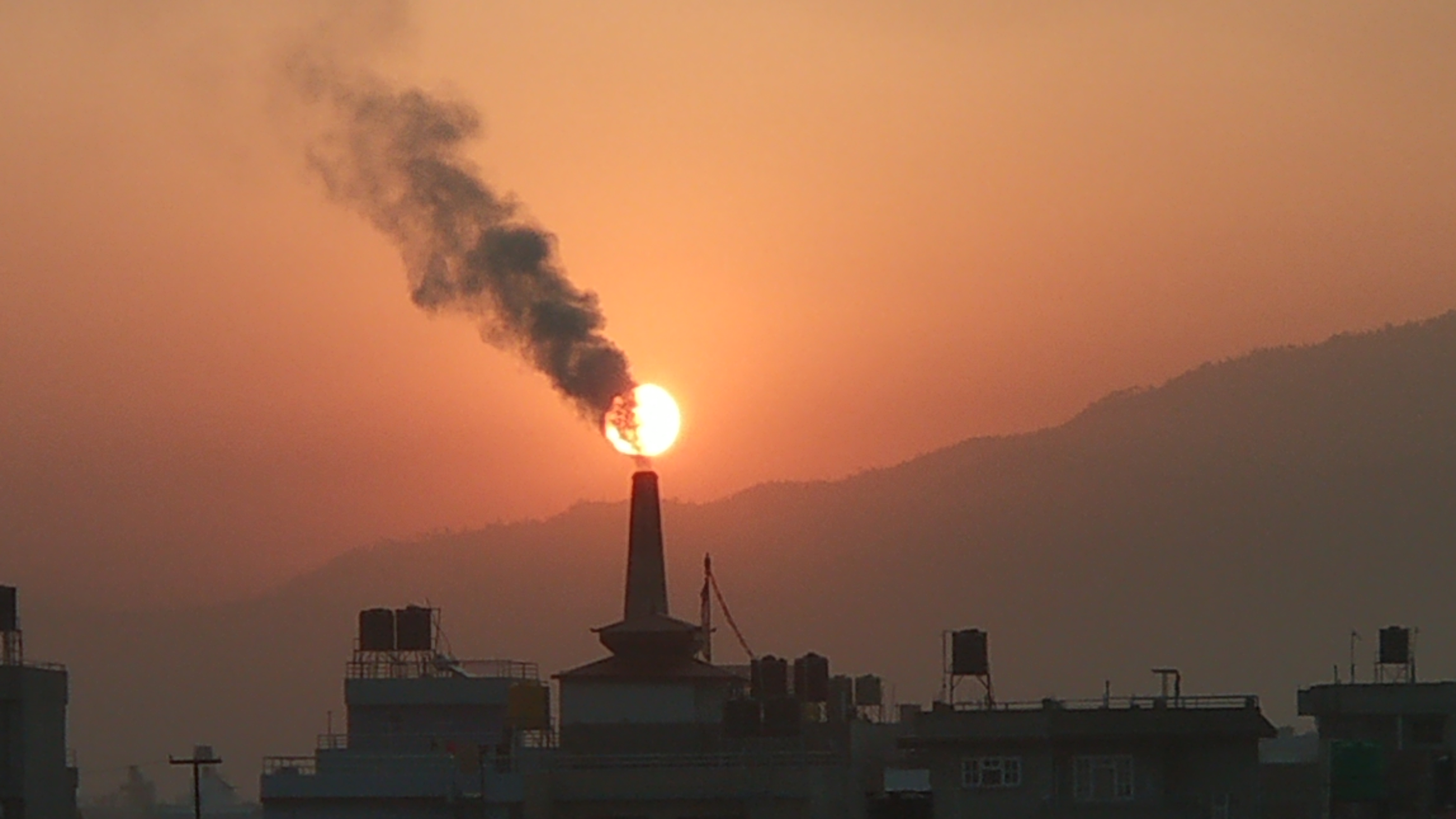 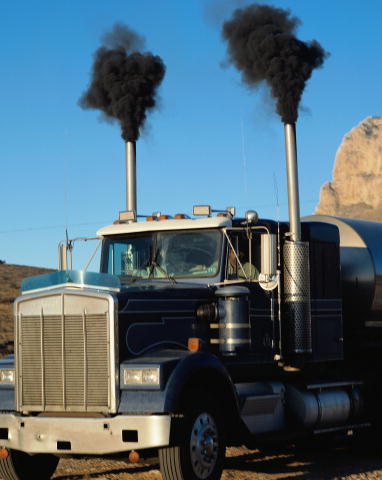 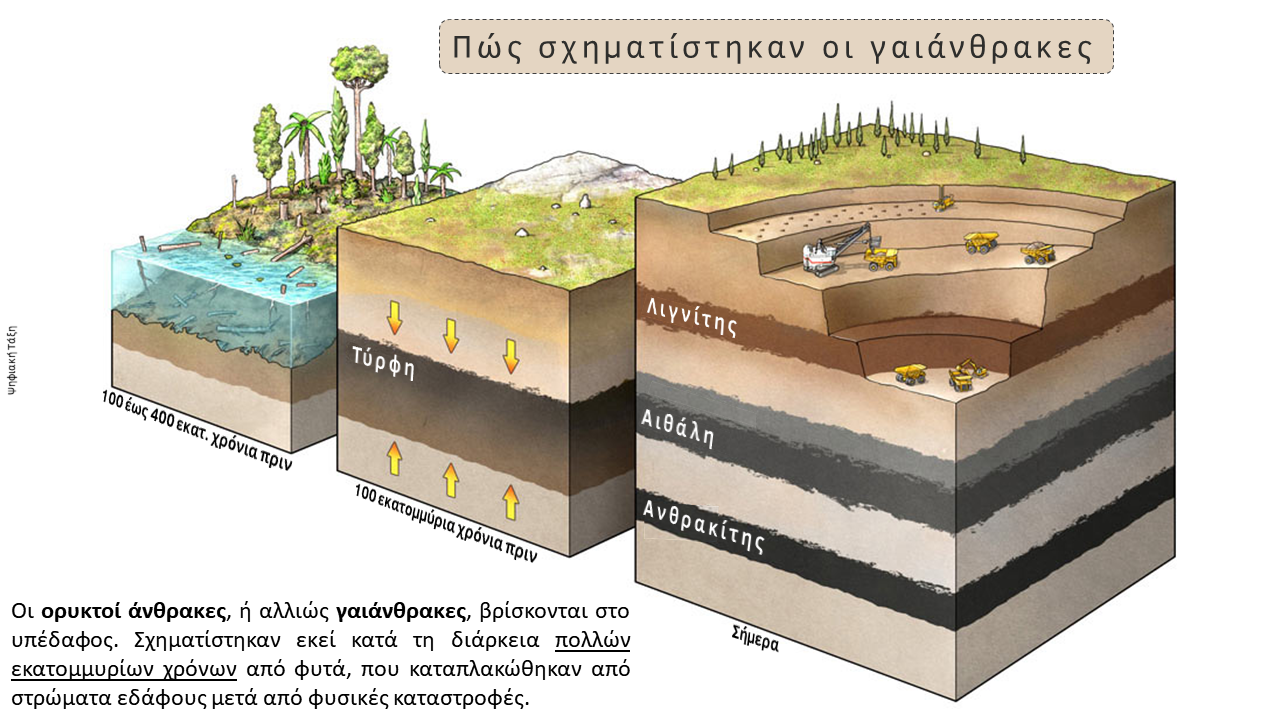 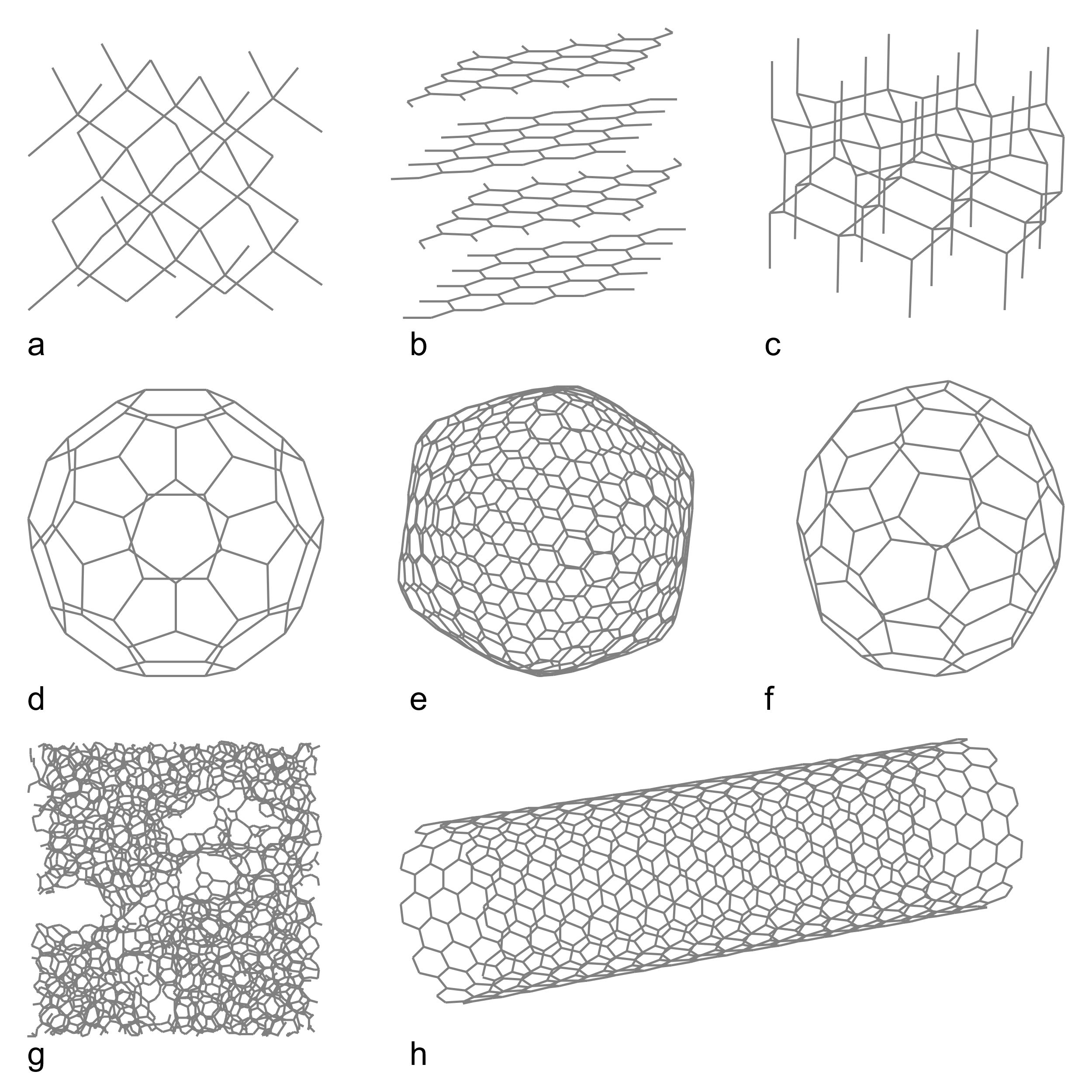 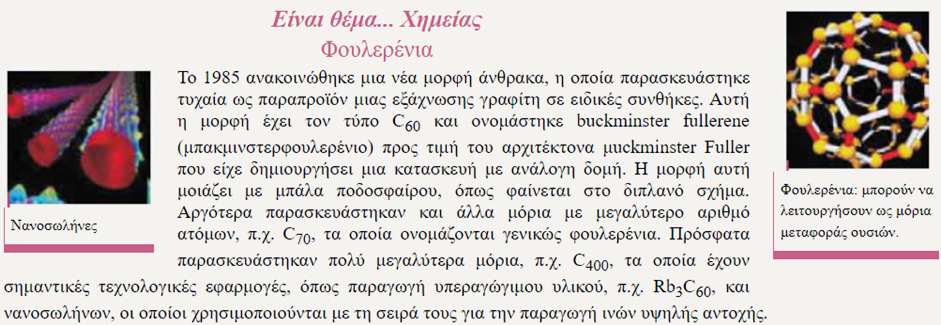 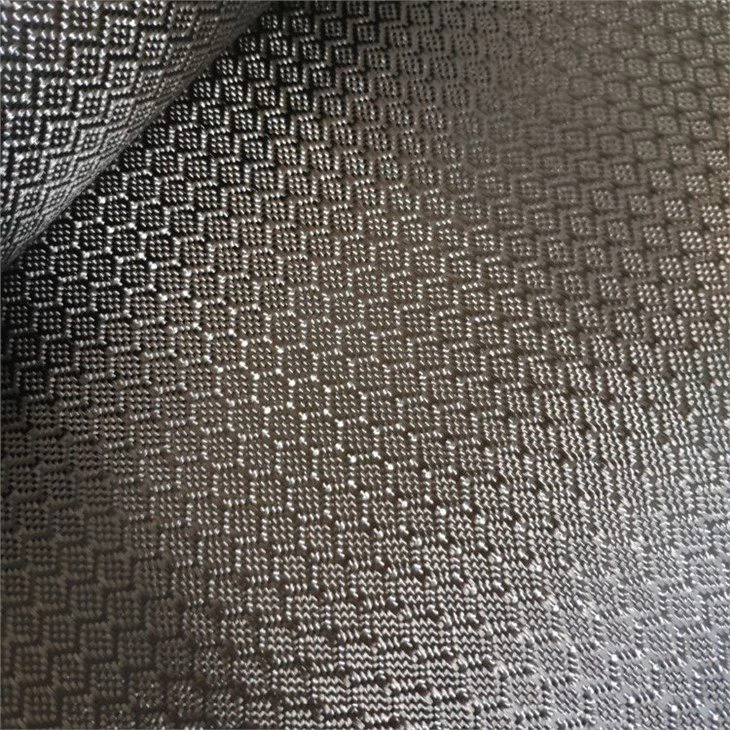 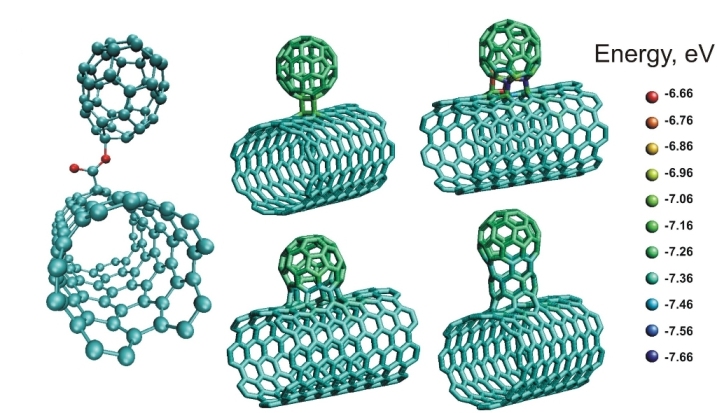 Οκτώ αλλότροπα άνθρακα: (a) διαμάντι, (b) γραφίτης, (c) lonsdaleite, 
(d) C60 Buckminster φουλερένιο, 
(e) C540 φουλερένιο (f) C70 φουλερένιο, (g) άμορφος άνθρακας,
(h) ζιγκ-ζαγκ νανοσωλήνας άνθρακα μονού τοιχώματος.
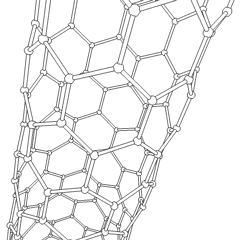 Ανθρακονήματα
diamond carbon fiber
Υπολογιστικά μοντέλα πολλών 
σταθερών δομών νανοβλαστών